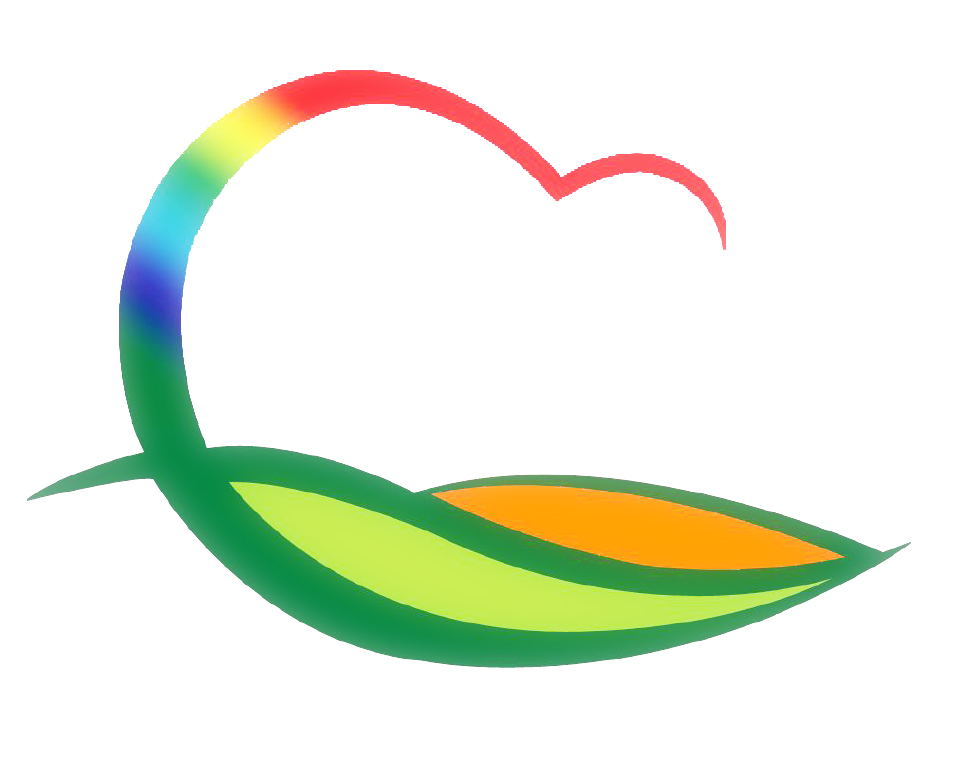 행   정   과
[Speaker Notes: 먼저, 지금의 옥천입니다.]
4-1. 주차난 해소와 민원인 편의를 위한 차량 5부제 실시
5. 4.(월) 부터 / 군청 및 직속기관, 영동읍 / 전 직원
요일 별 해당 차량(끝 번호 기준) 주차금지
4-2. 공간정보 행정지원 플랫폼 구축사업 협상 실시
5. 4.(월) ~ 5. 8.(금) / ㈜한국에스지티 컨소시엄
제안서 평가 후 계약을 위한 협상 실시
4-3. 유관기관 및 민간사회단체 방역의 날 소독 실시
5. 6.(수) 14:00 ~ 16:00 / 영동읍 다중이용시설 / 80여명
이장협의회, 주민자치협의회 등 18개 유관기관 및 사회단체
4-4. 상반기 군 모범공무원 추천
추천기한 : 5. 15. (금) 까지 
추천대상 : 일반직 6급 이하 공무원
선발인원 : 15명 이내